Benedicto XVI
1927-2022...
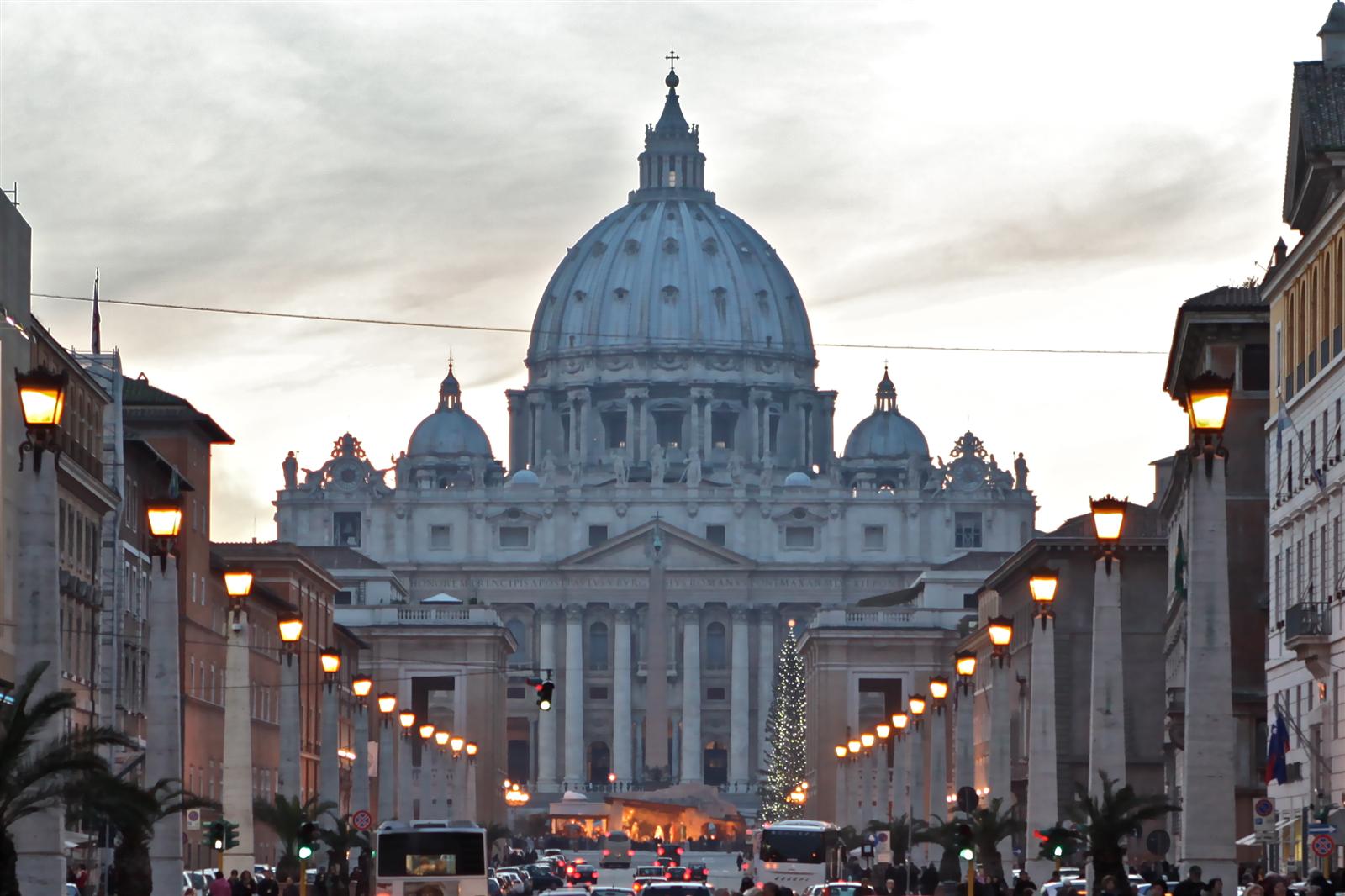 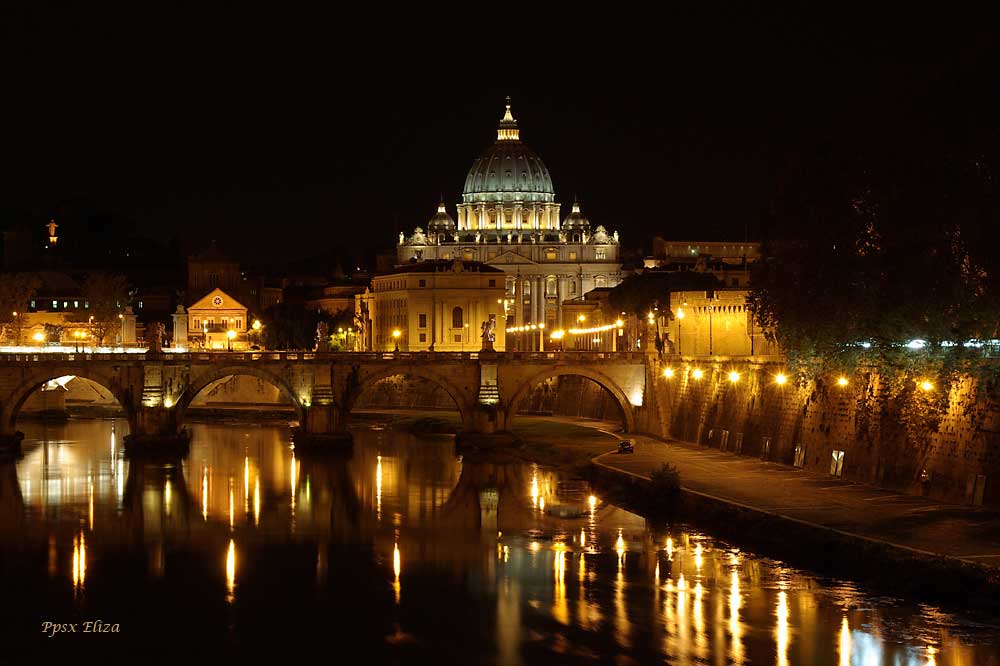 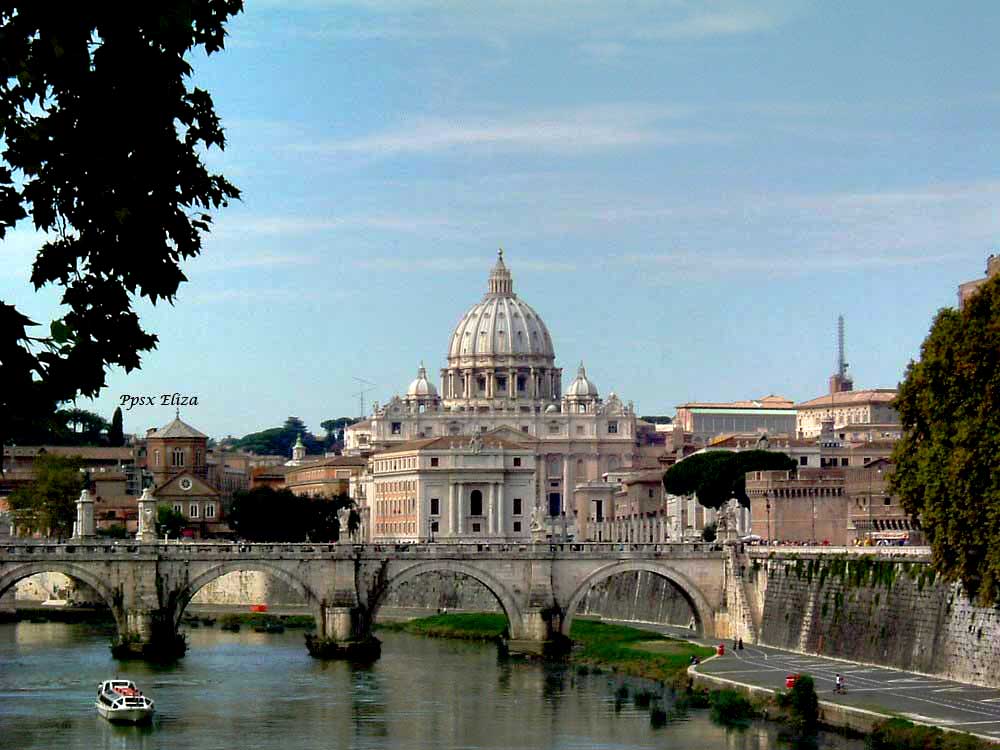 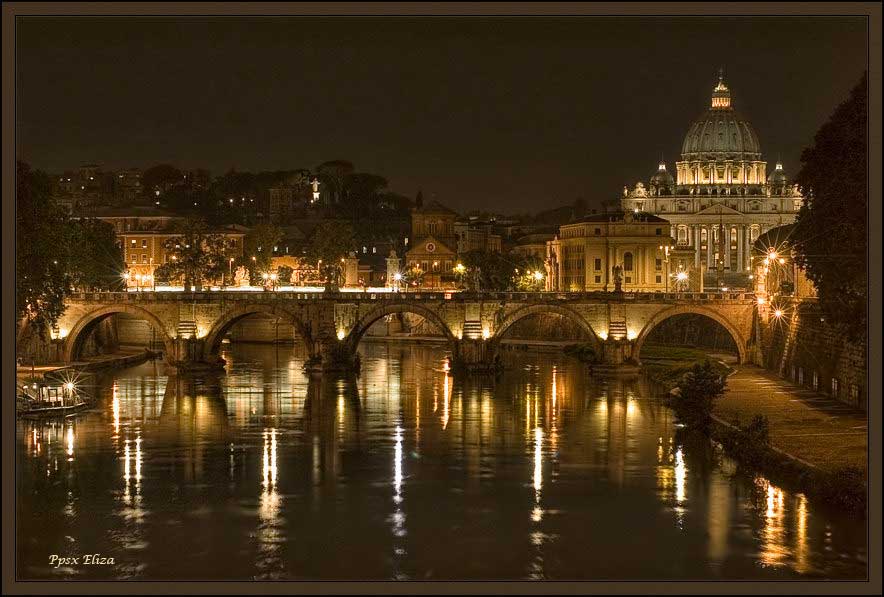 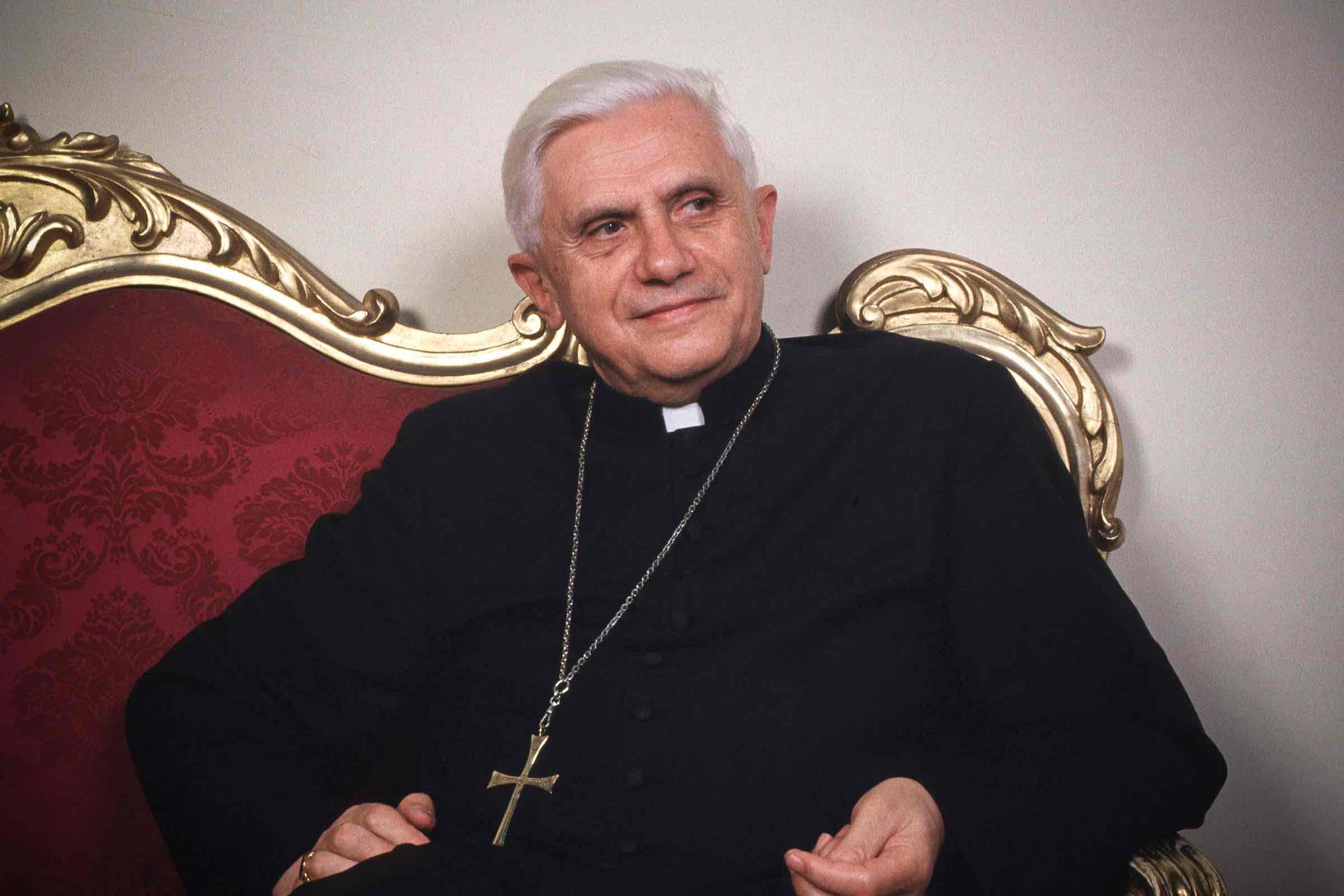 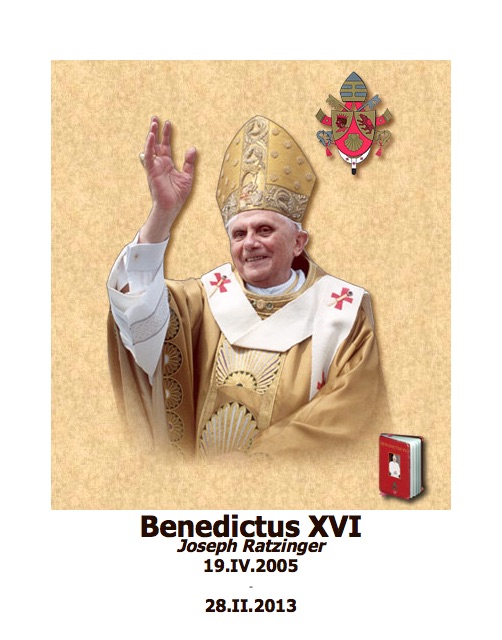 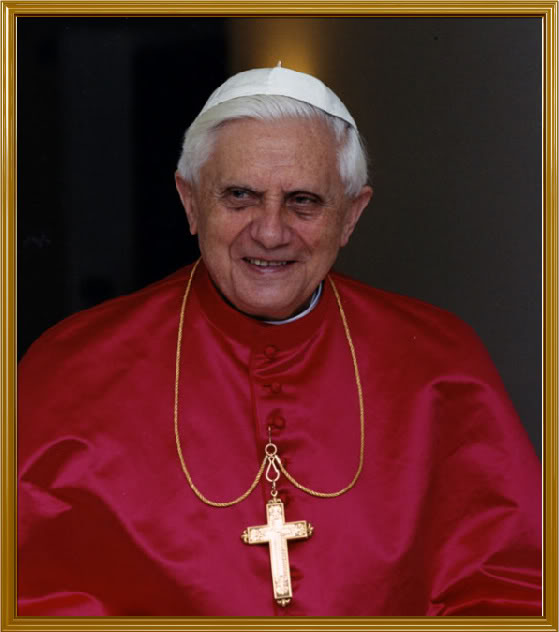 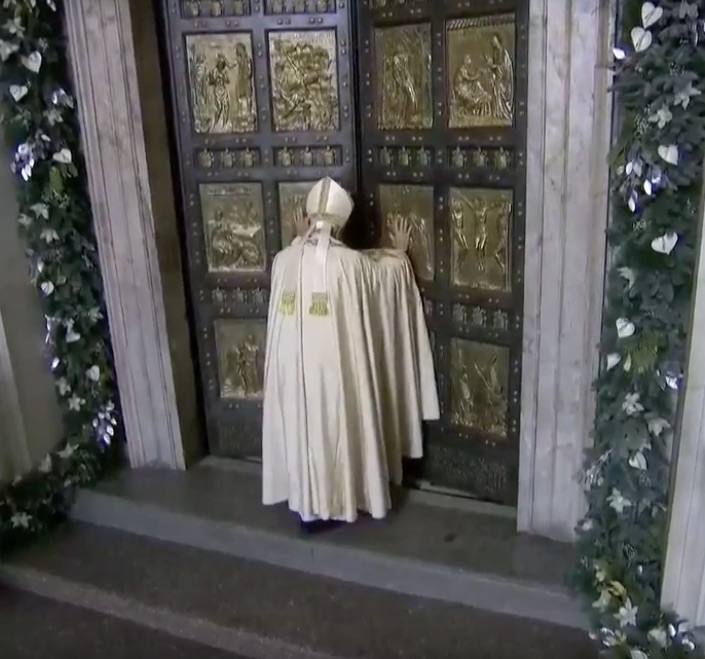 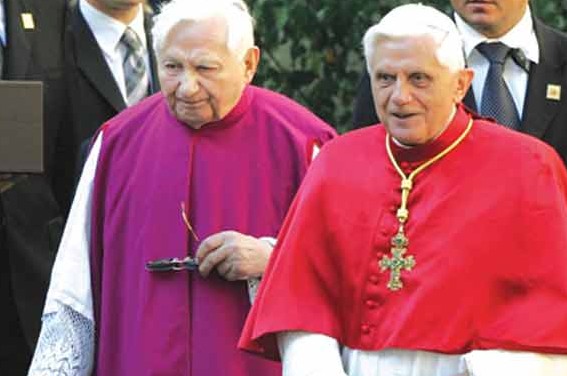 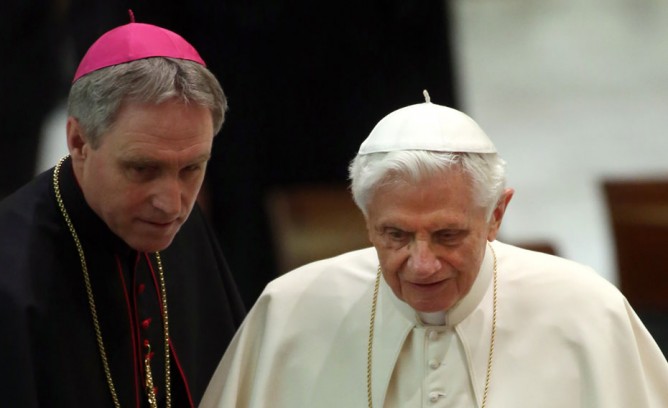 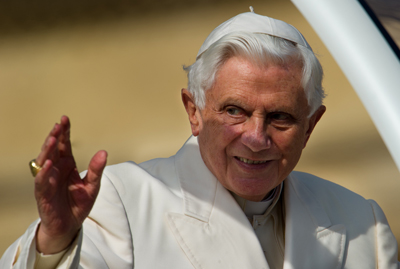 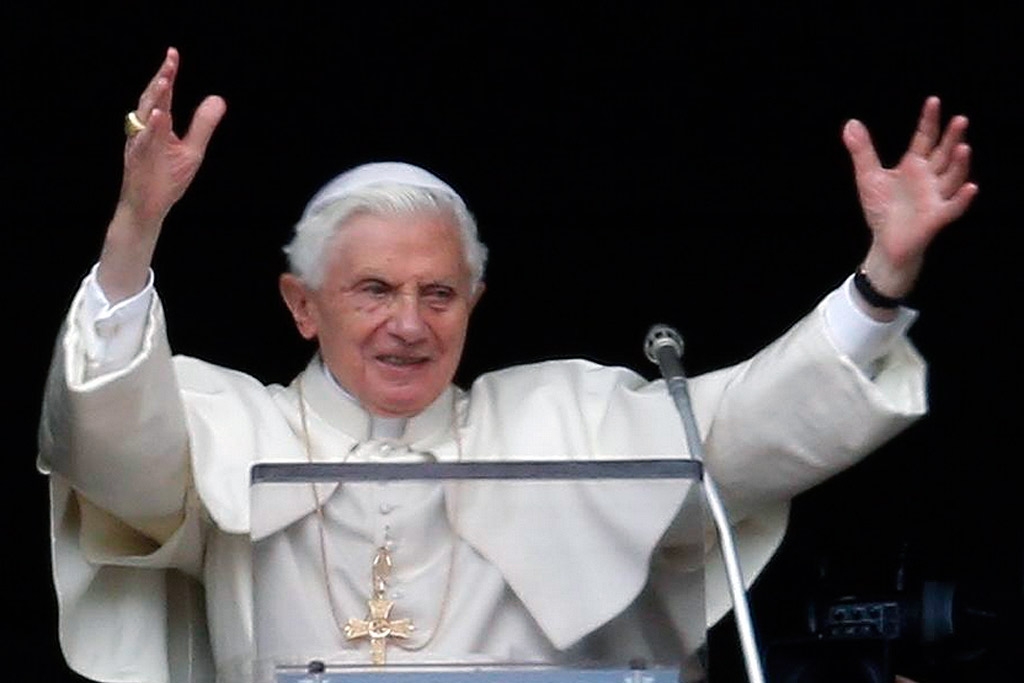 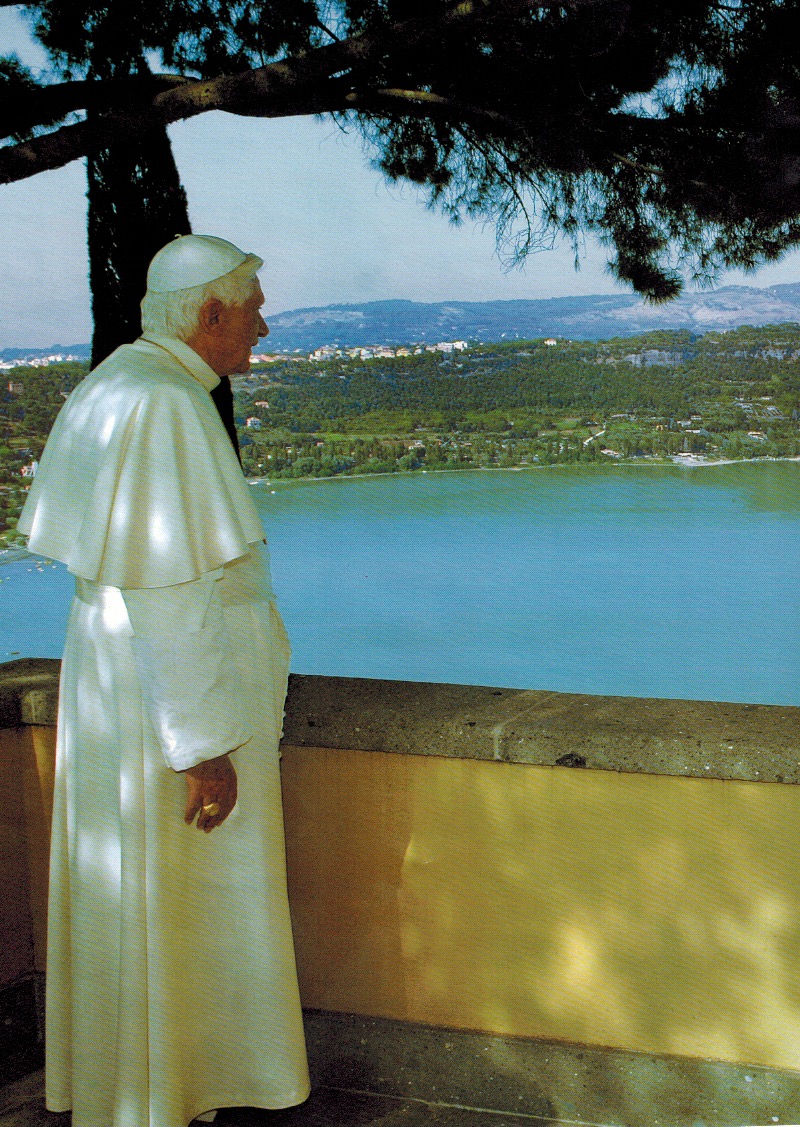 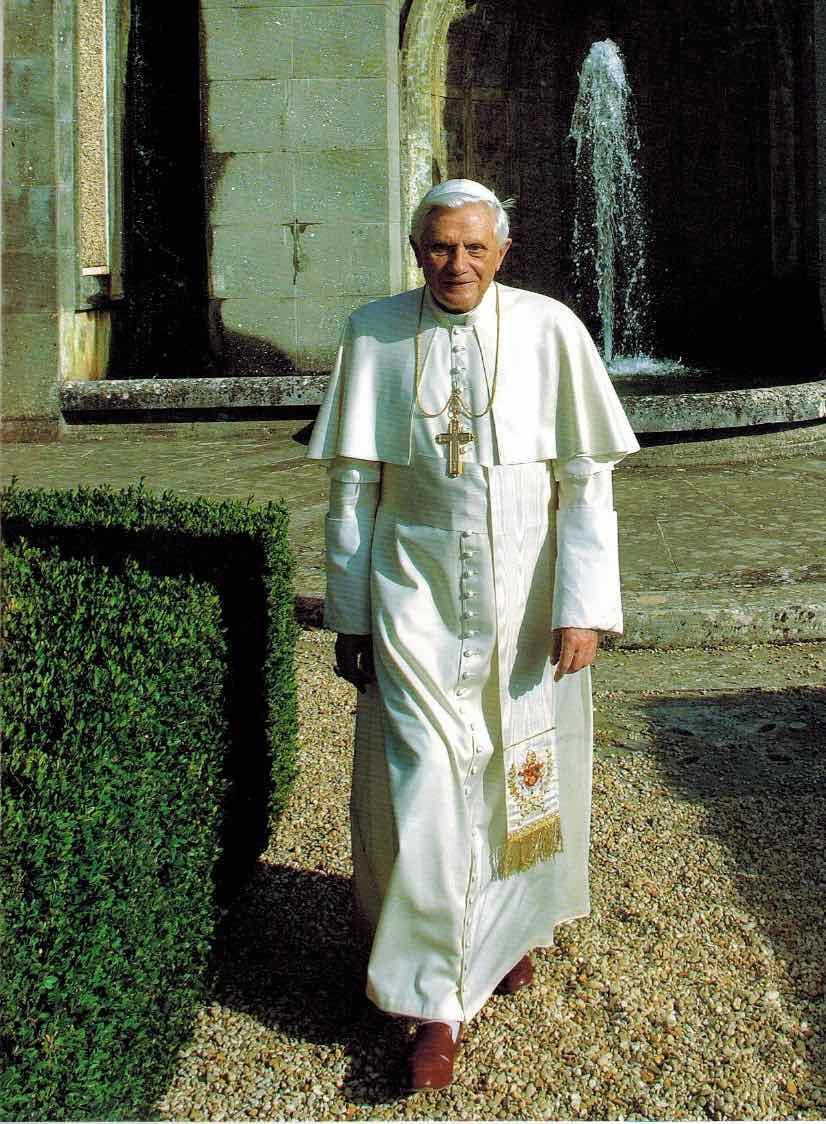 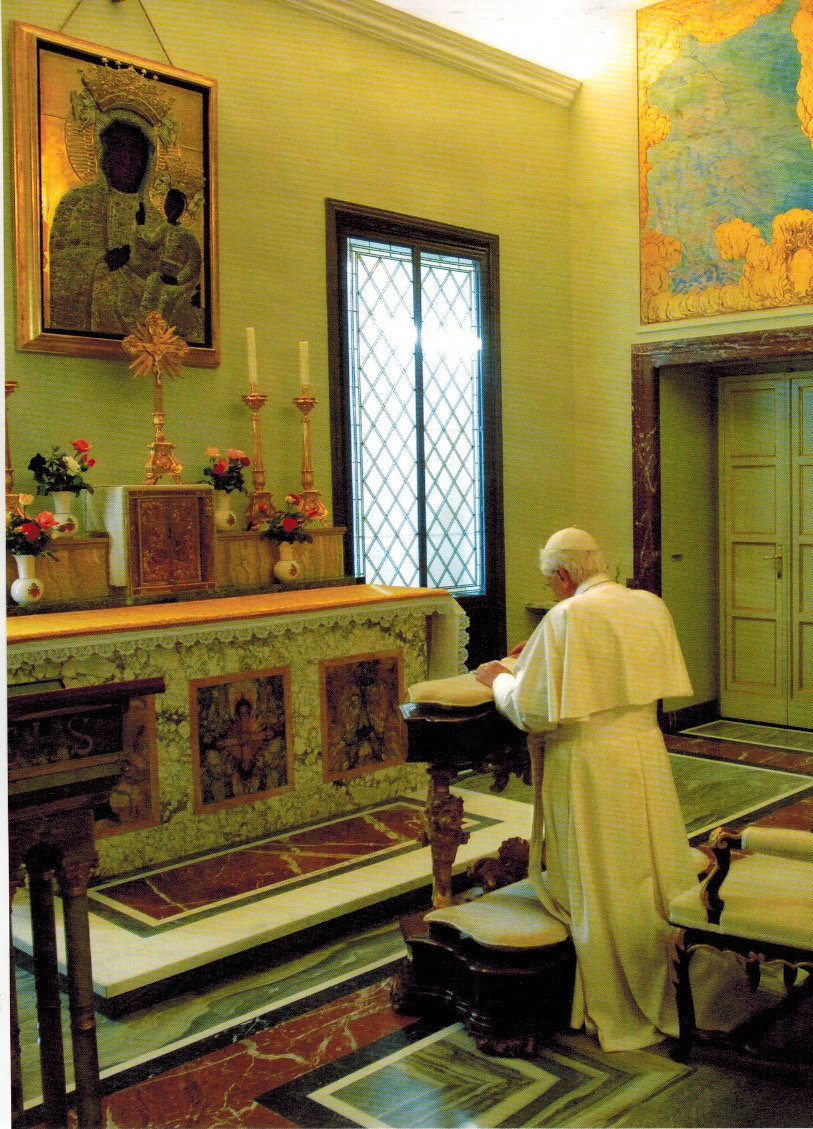 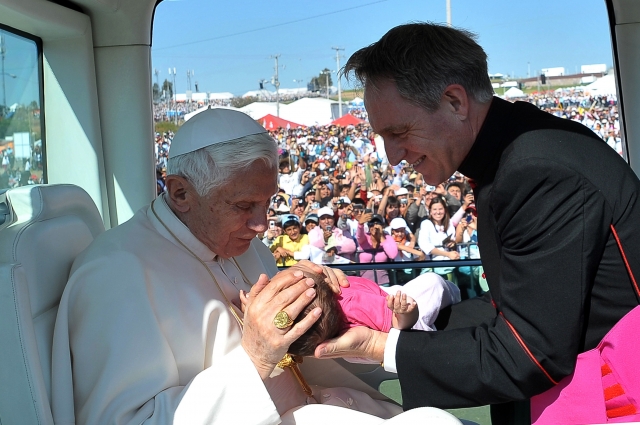 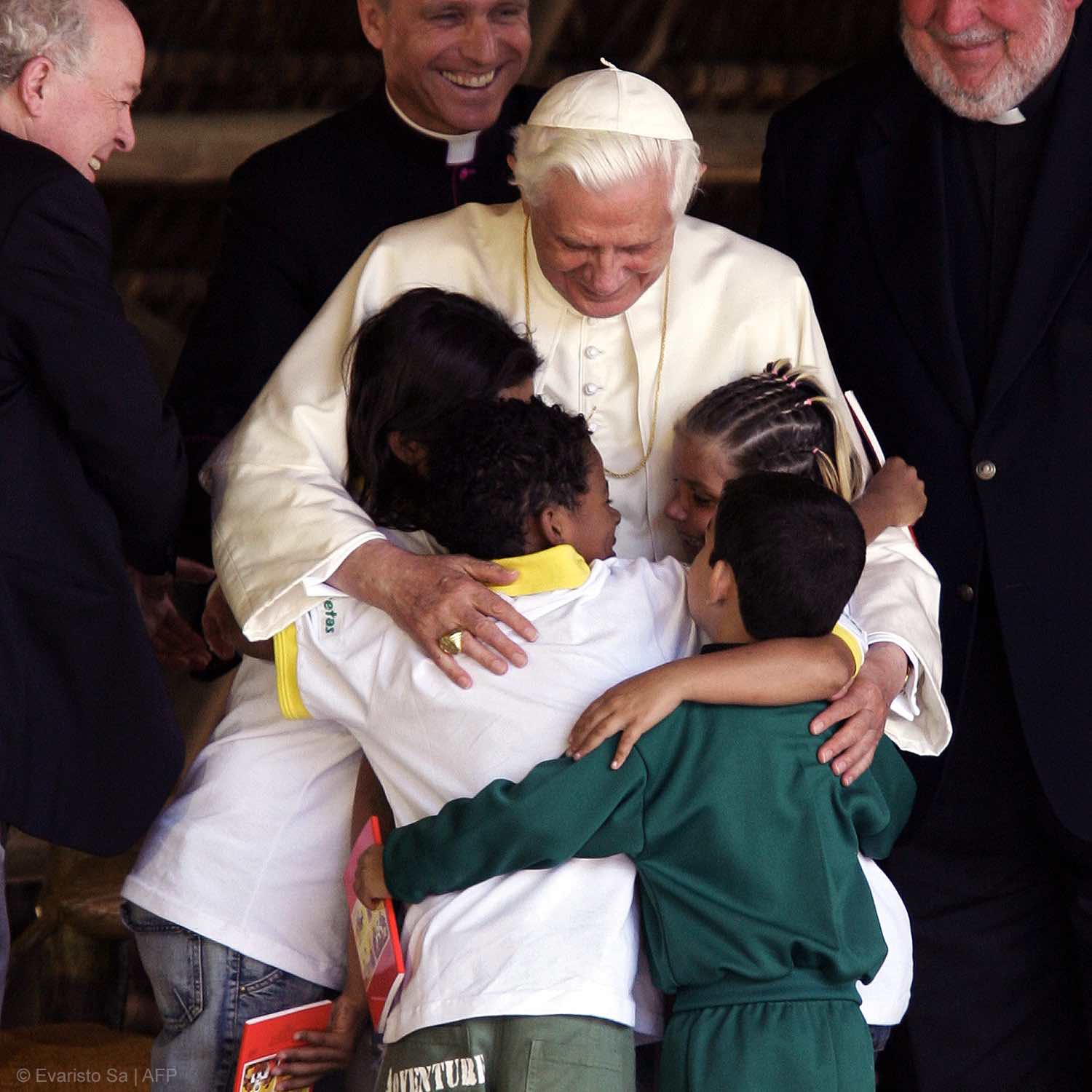 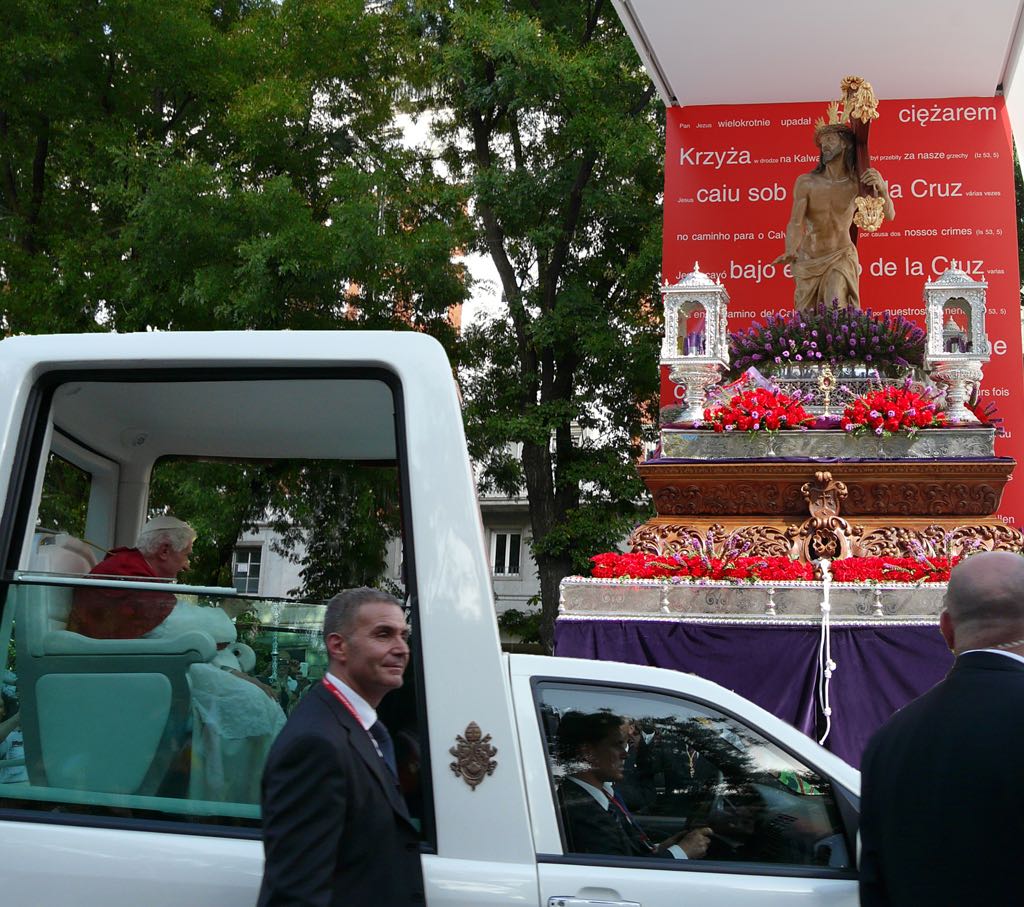 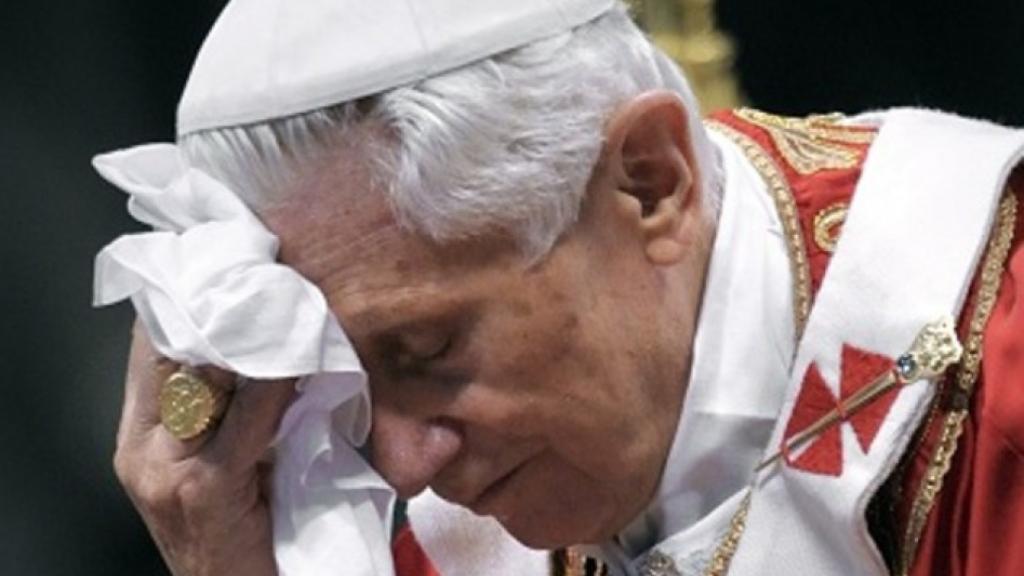 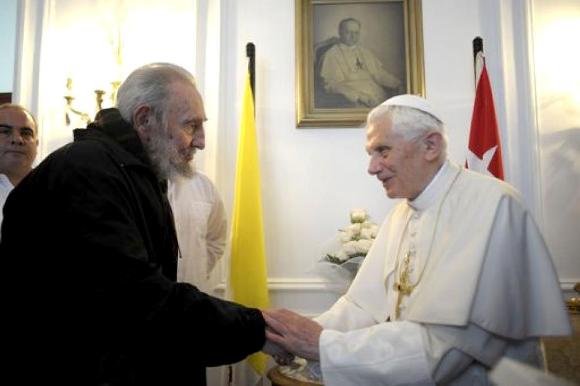 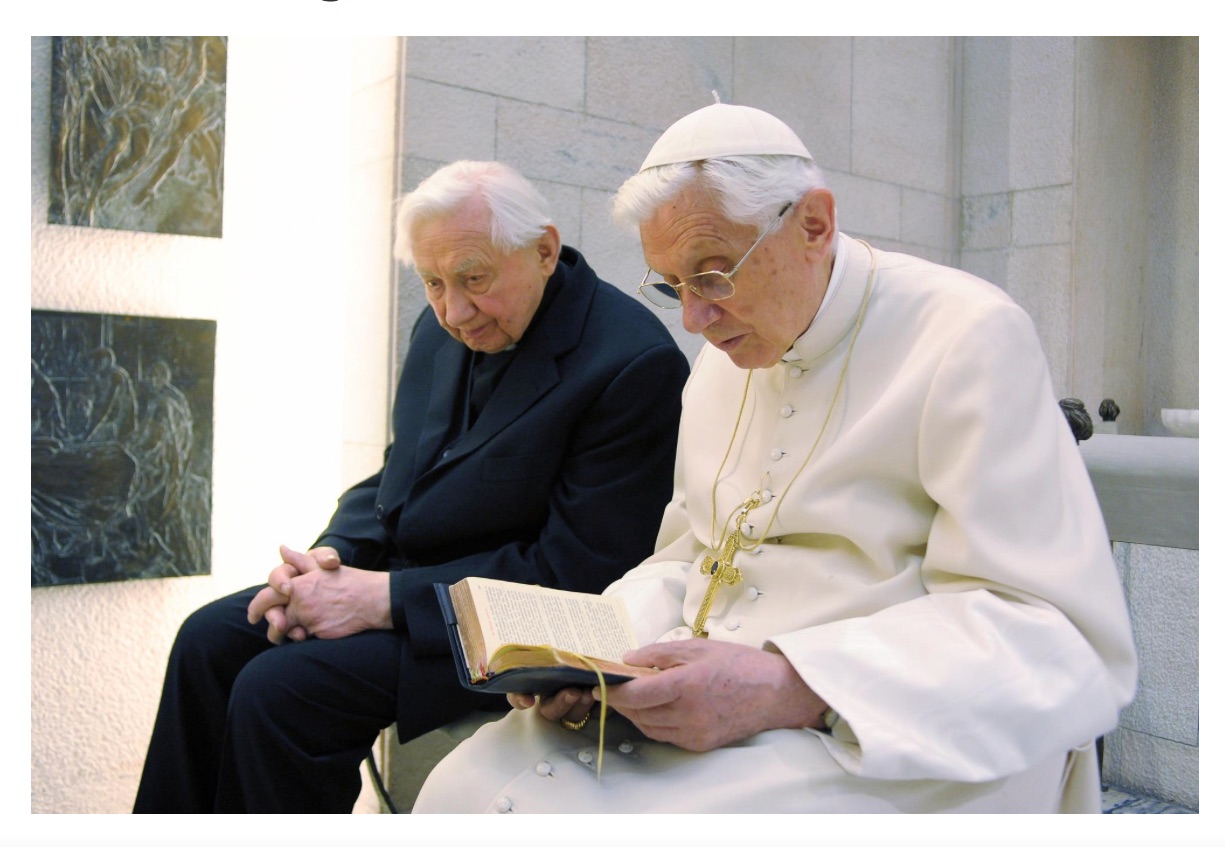 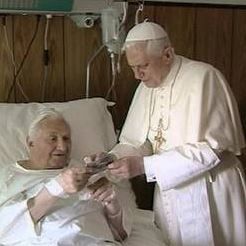 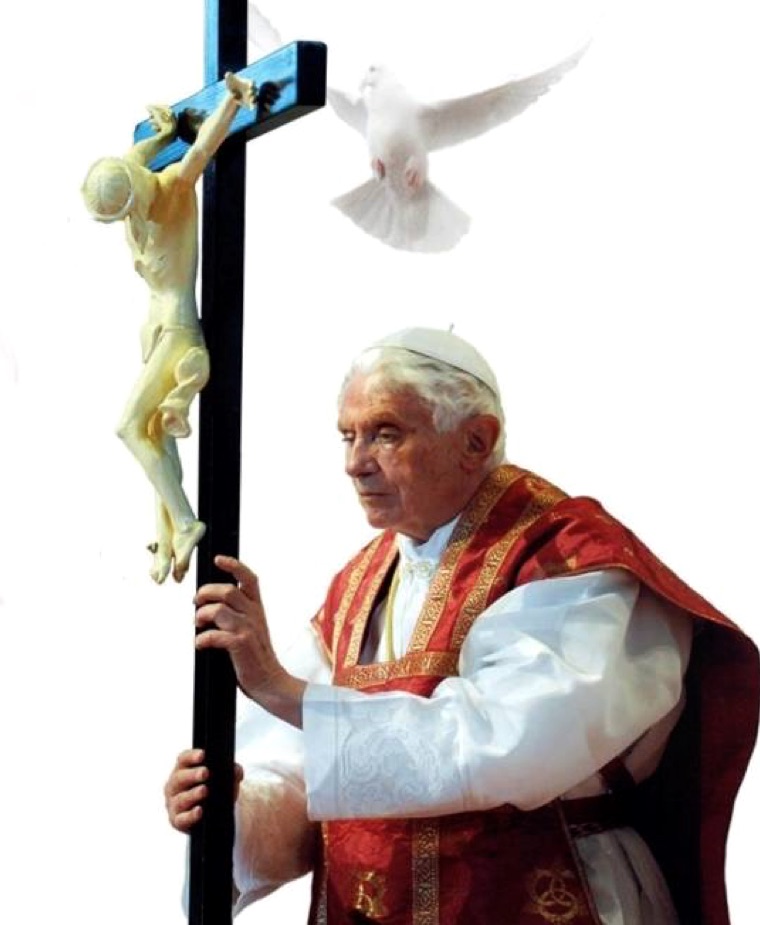 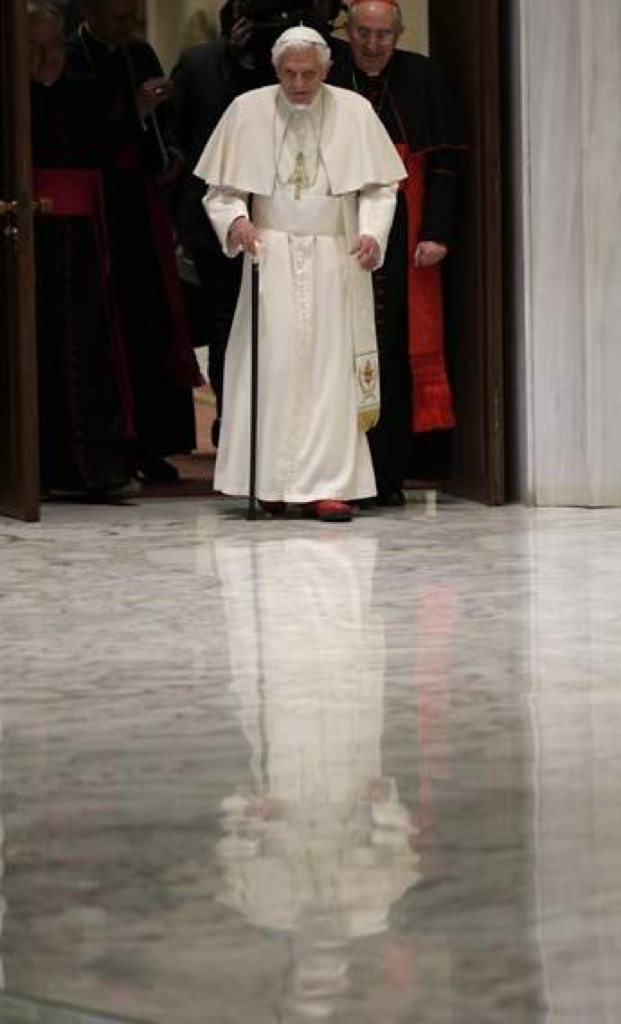 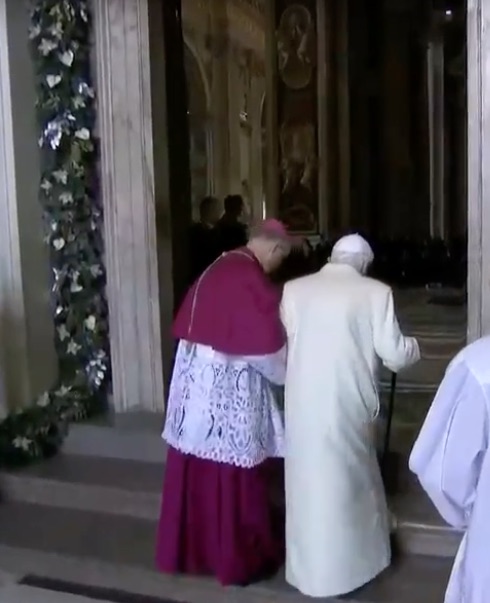 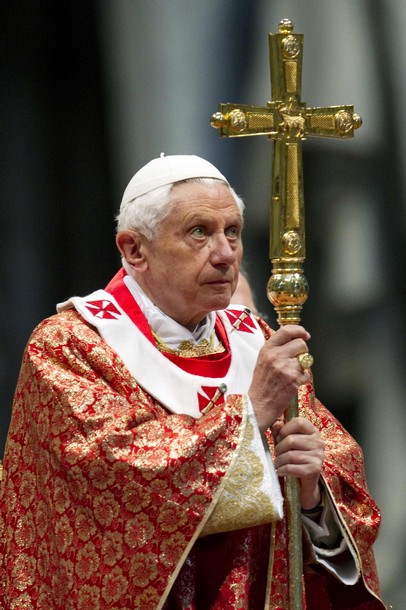 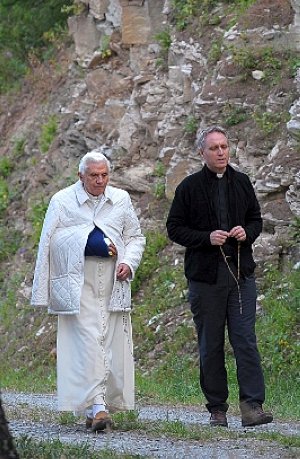 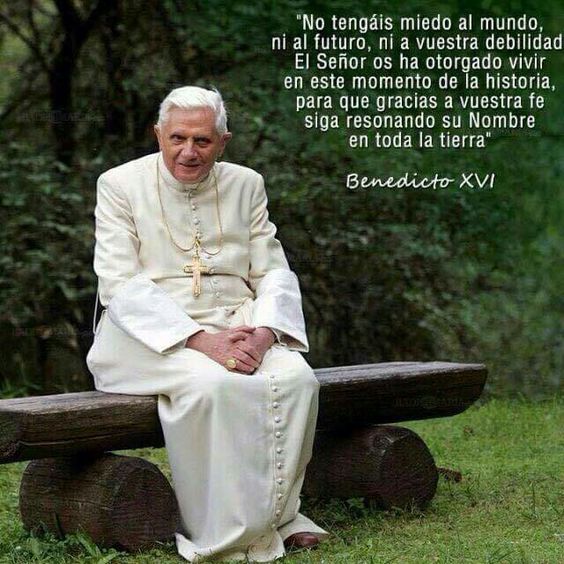 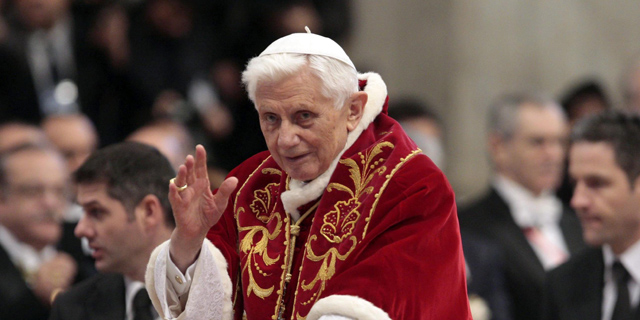 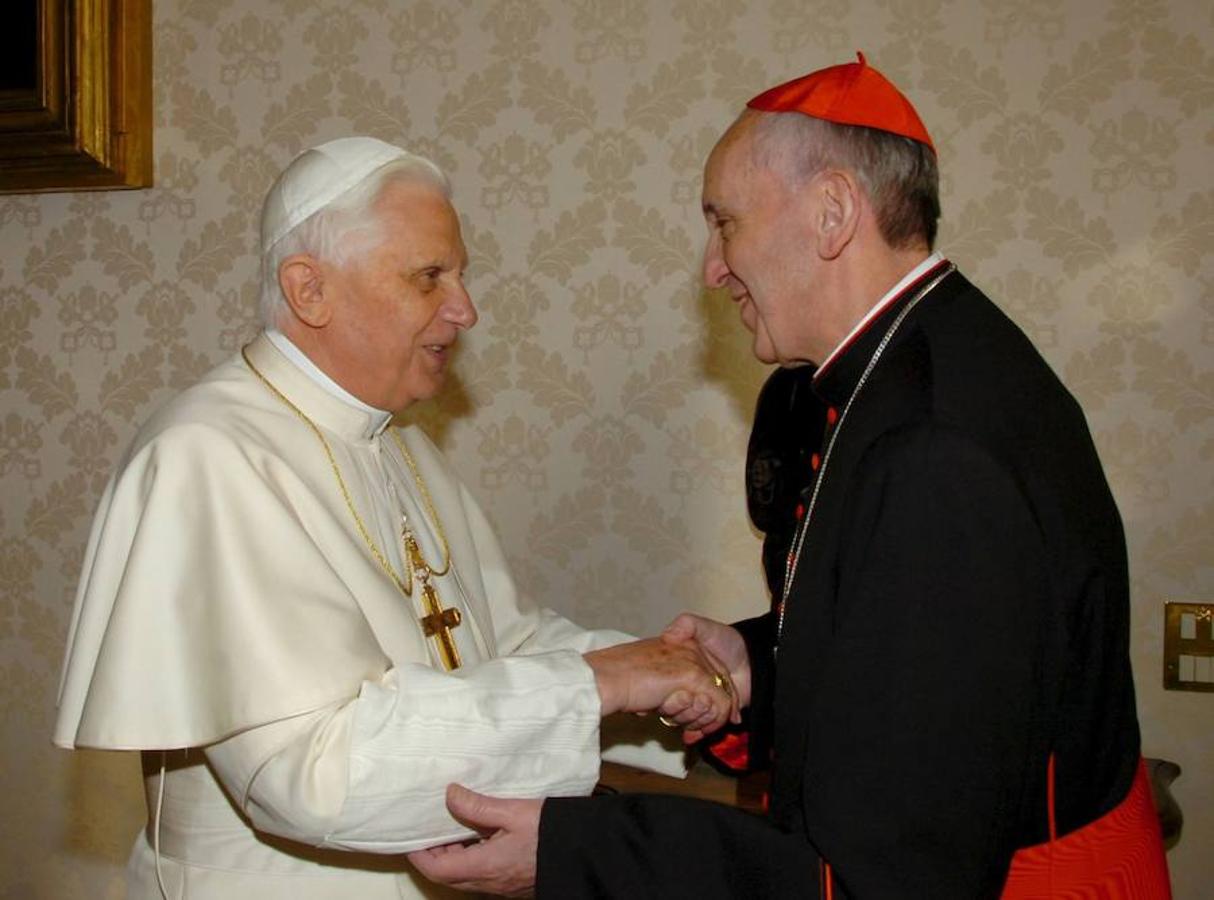 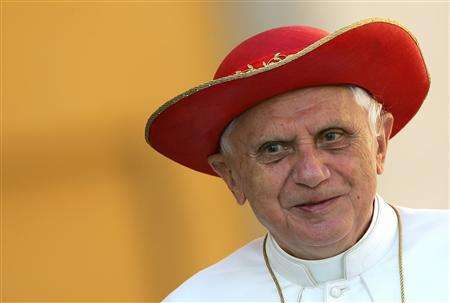 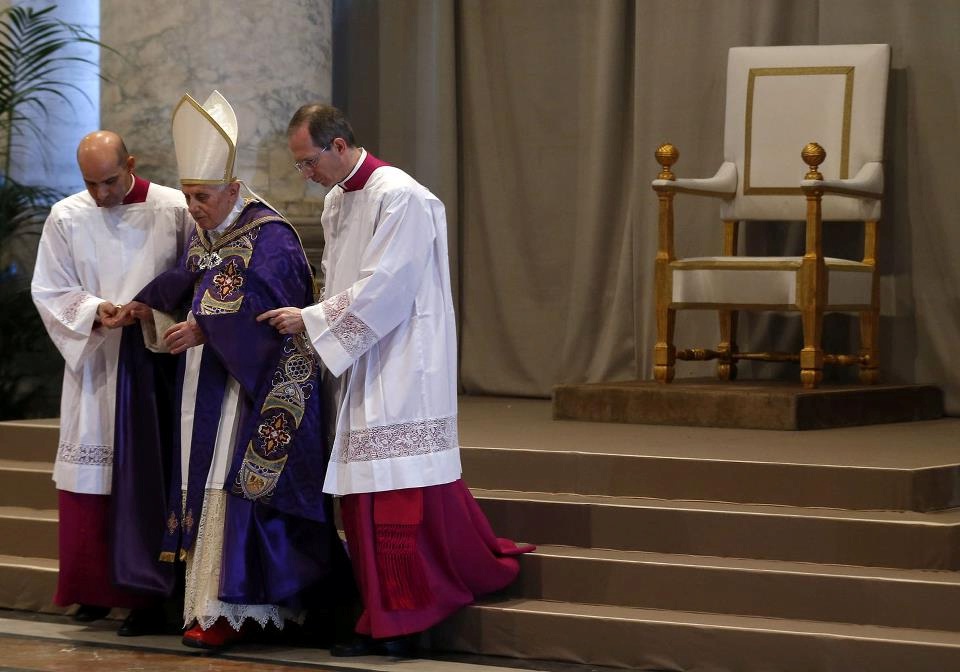 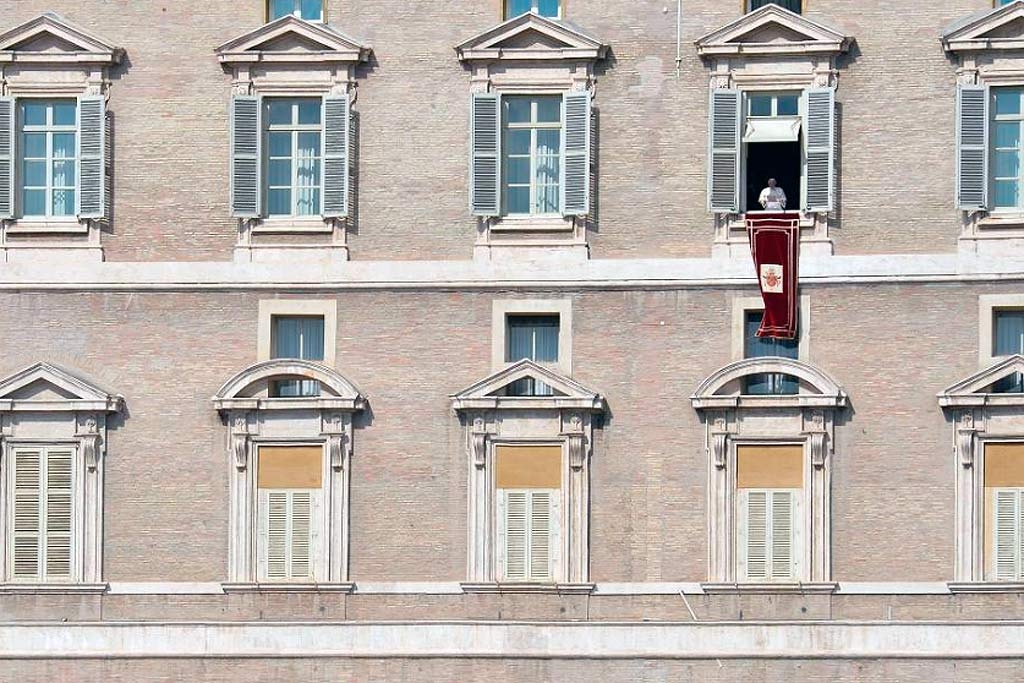 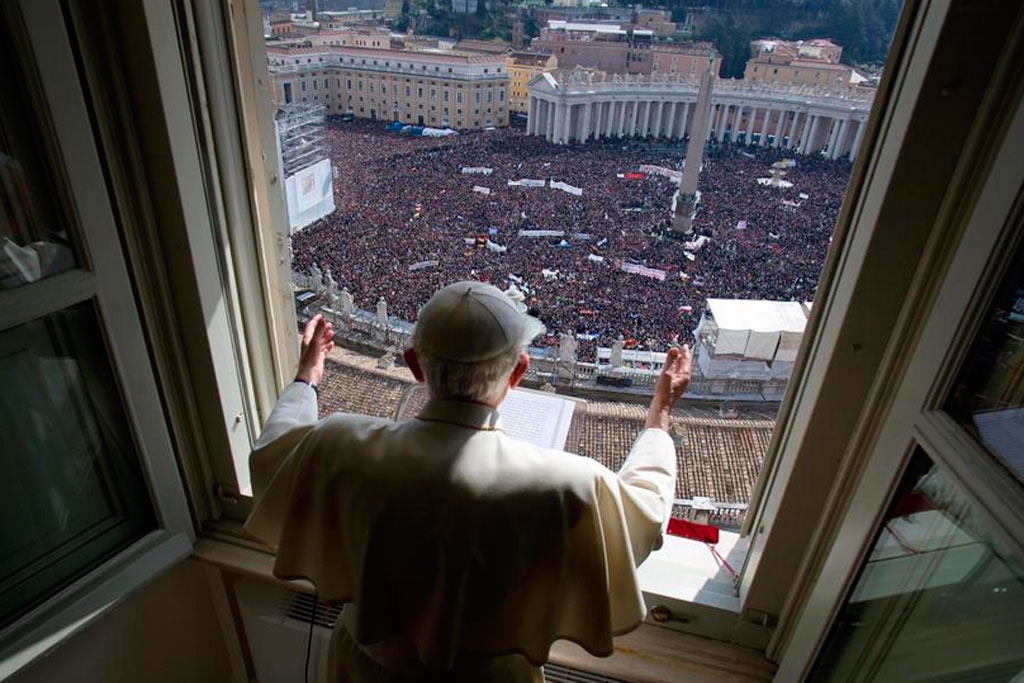 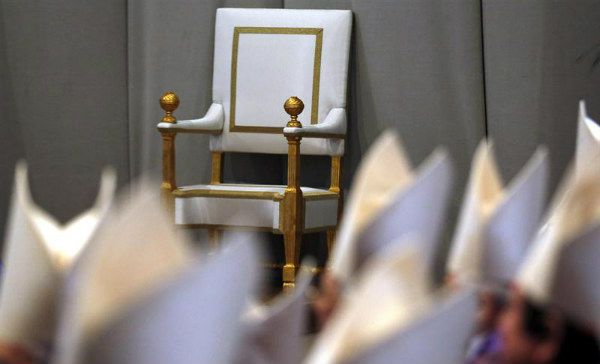 Voy a estar con Aquel que me sigue aguardandoy, estando con Él, sentir que me sigue amando.Voy a gustar lo que, el ruido y la responsabilidad,no me ha permitido disfrutar totalmente.
8pm
28/2/2013
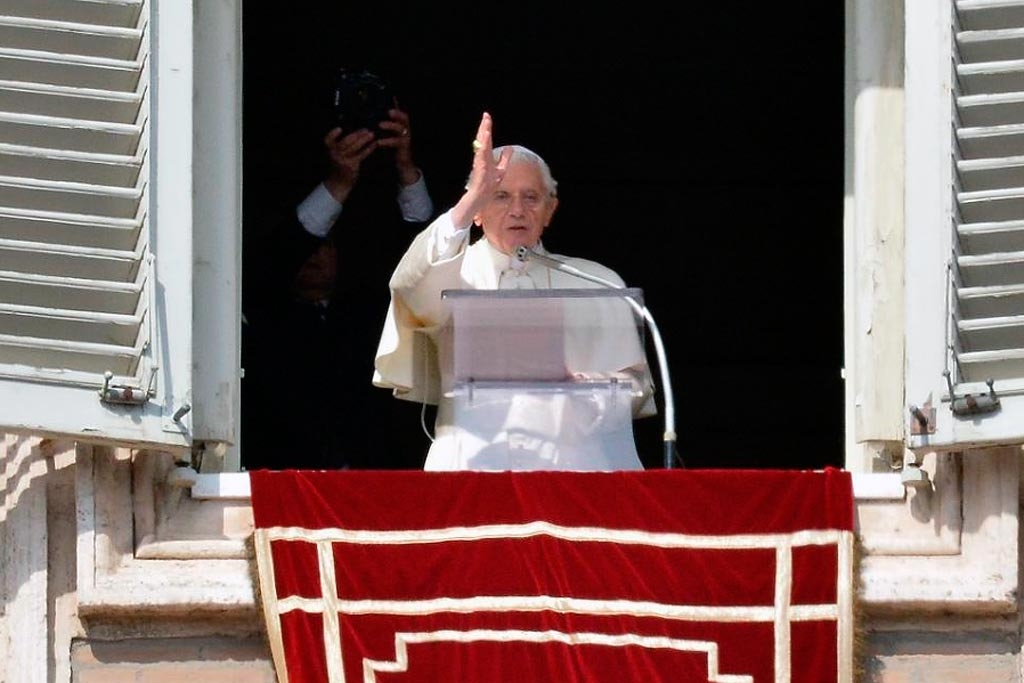 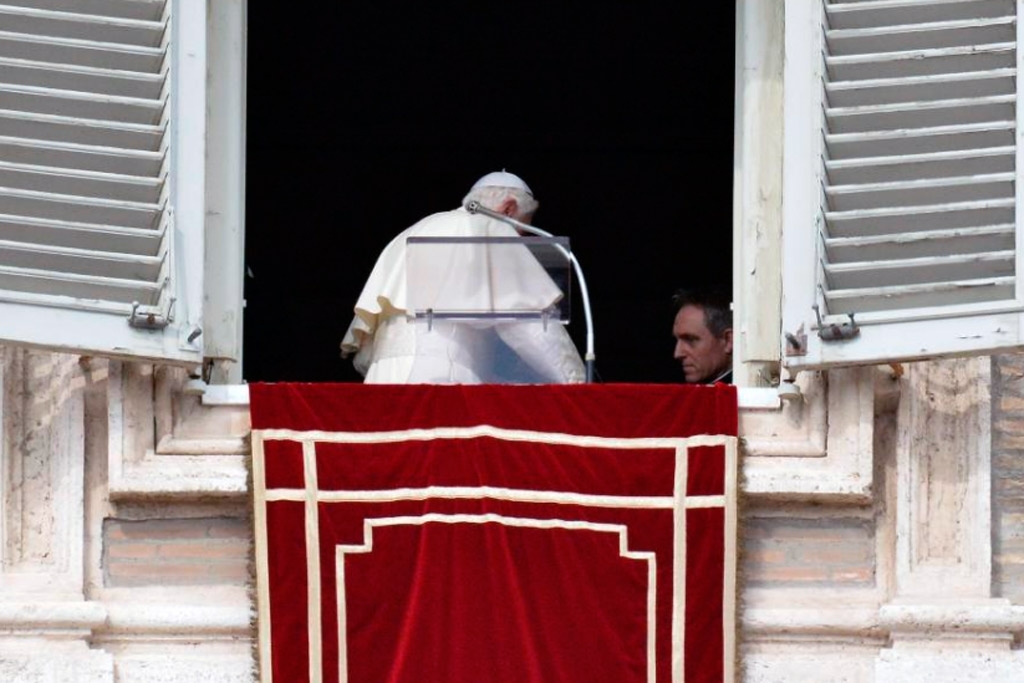 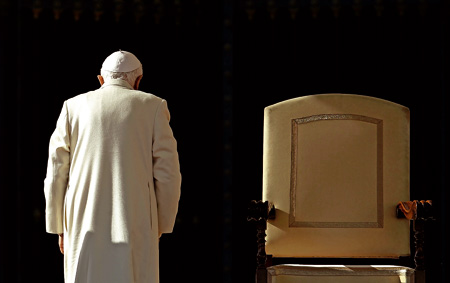 ¿QUO  VADIS?
Me voy, más no huyo, sino que cumplo una y otra vez lo que ha sido la clave de mi consagración al Señor:por amor y obediencia vine....y por amor y obediencia me voy.
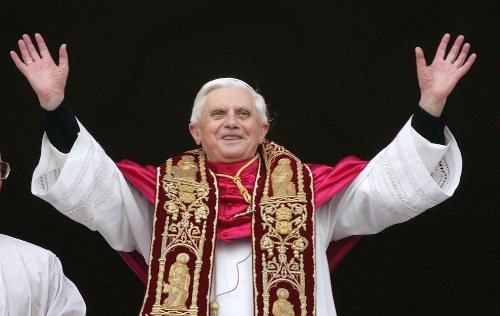 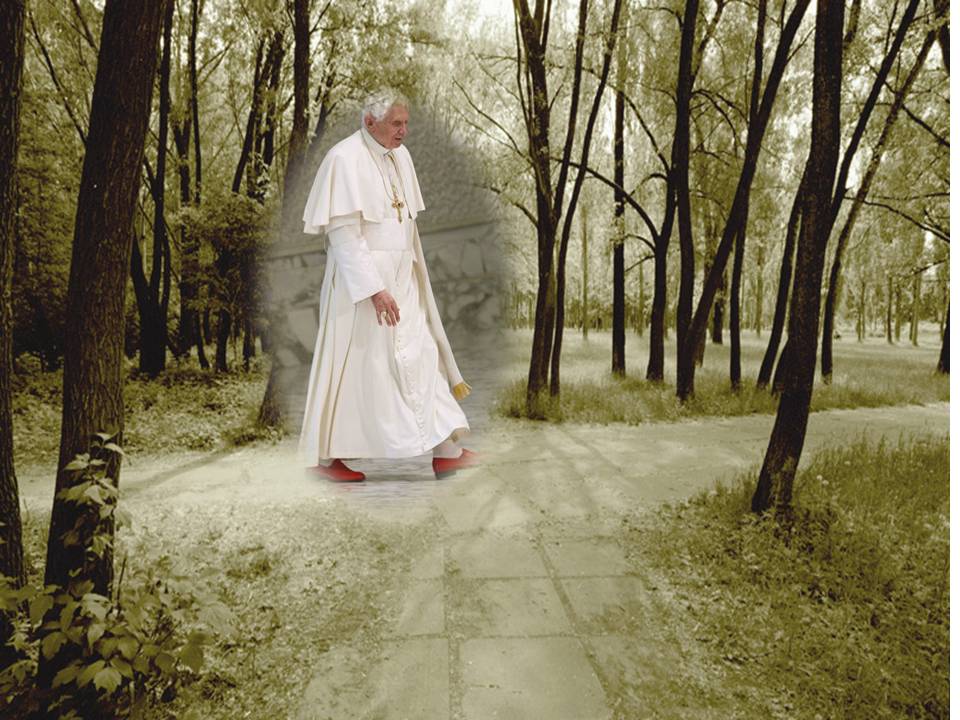 Me voy ya sin mi cayado,  
pues otras manos mas fuertes 
y vigorosas
 lo necesitan 
para guiar el rebaño.
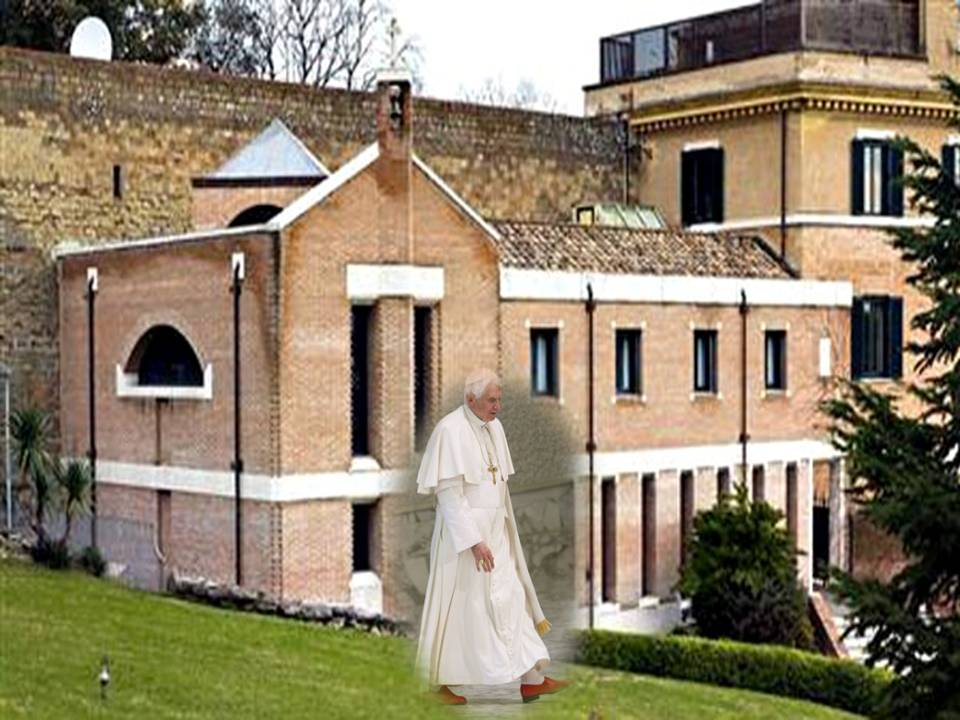 Me voy a rezar por todos y cada uno de vosotrospues, sé muy bien, 
que en el silencio y en la soledad 
os podré abrazar a todos ante 
el Señor.
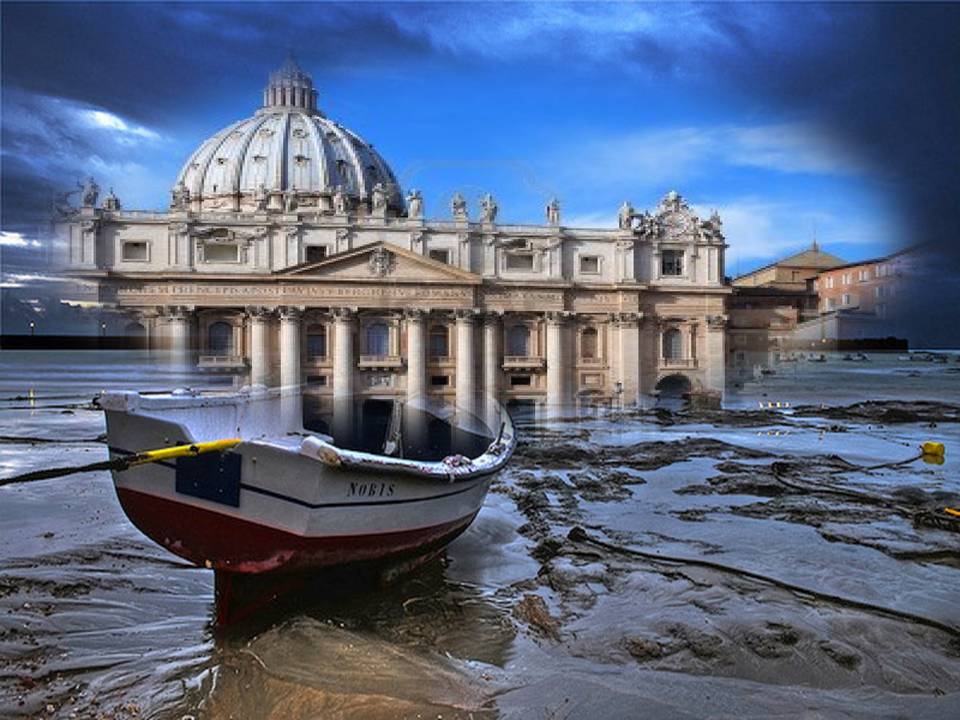 Él es mi DIOS y 
a Él solo  adoraré hasta mis últimos días.                Él es mi SEÑOR y 
he intentado guiar su barca.                                                                  Él es  quien 
nos guía.
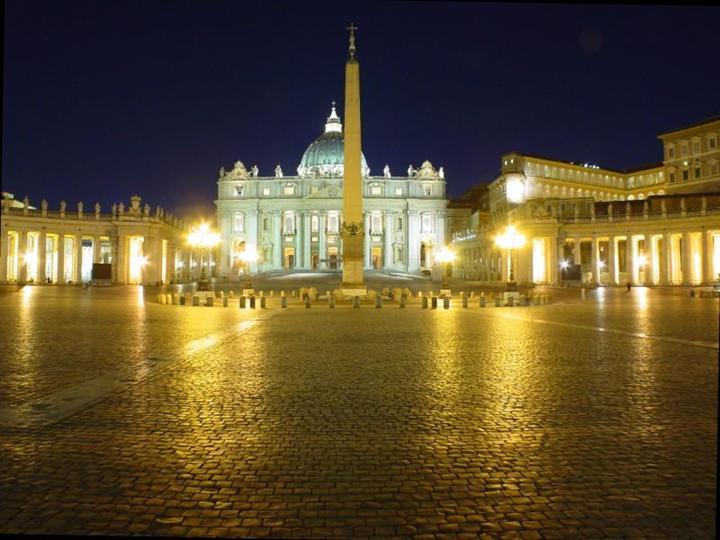 Me voy...
pero queda 
la gran obra 
del Señor: 
su Iglesia.Por su bien, por ella, con ella y en ella me voy 
y  me quedo.
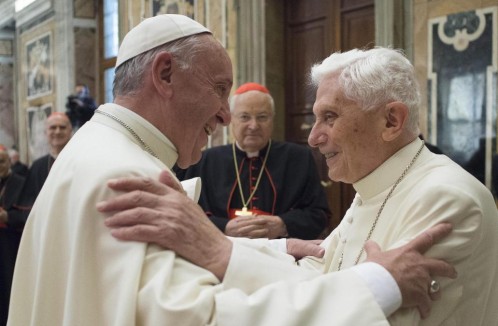 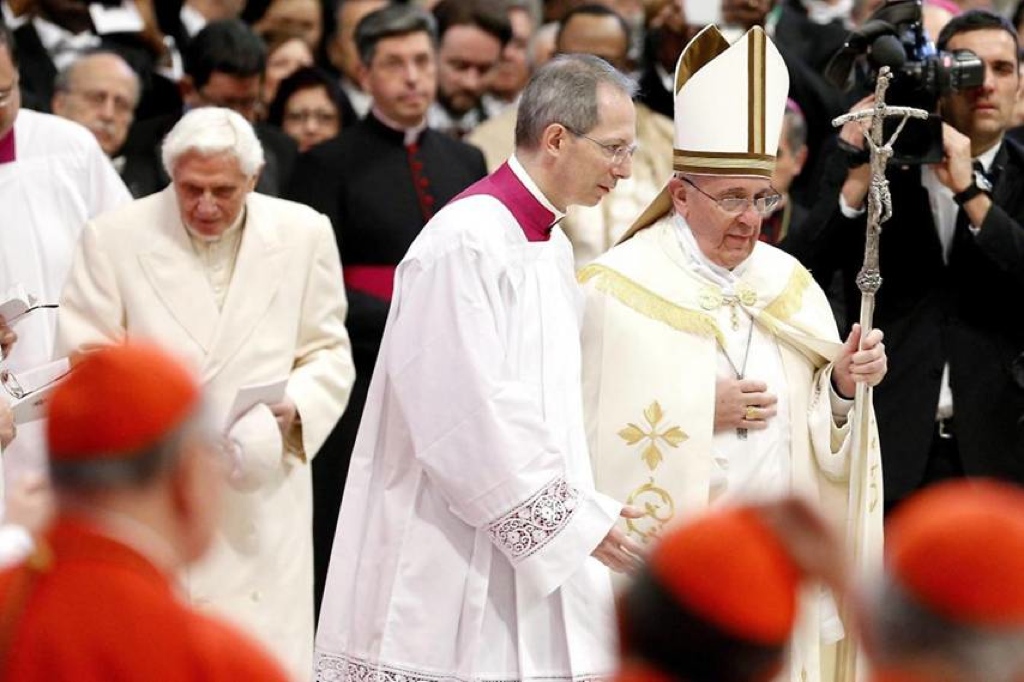 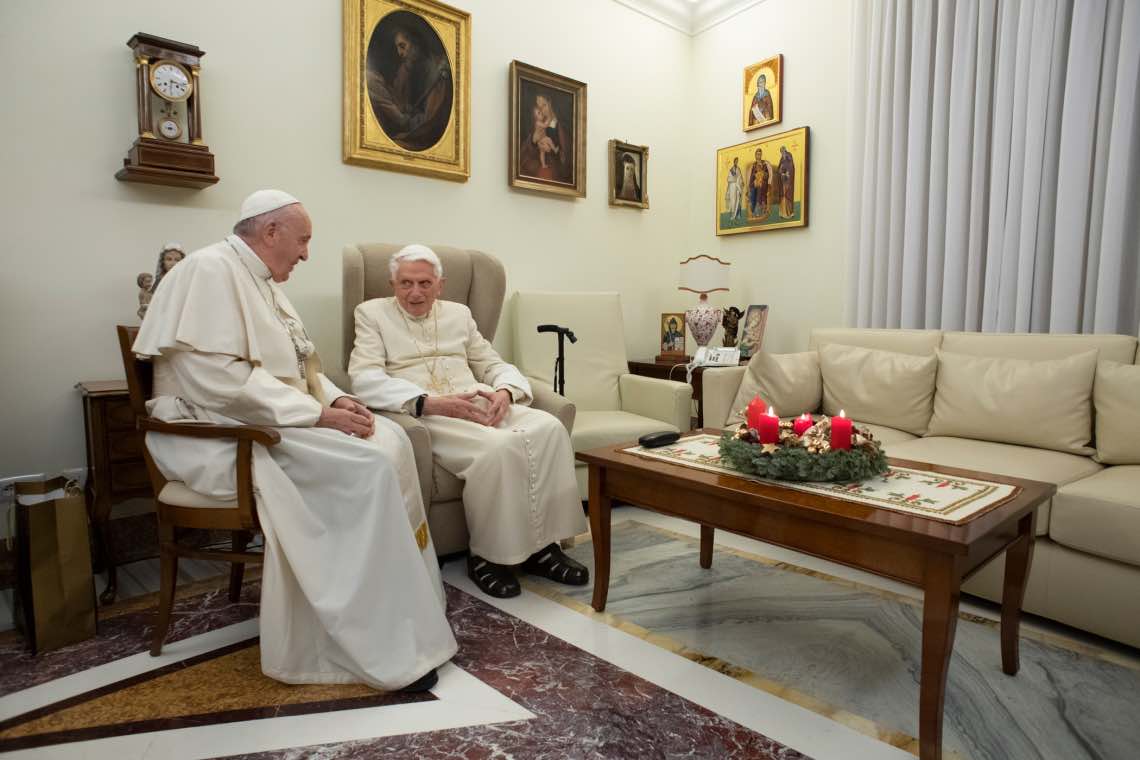 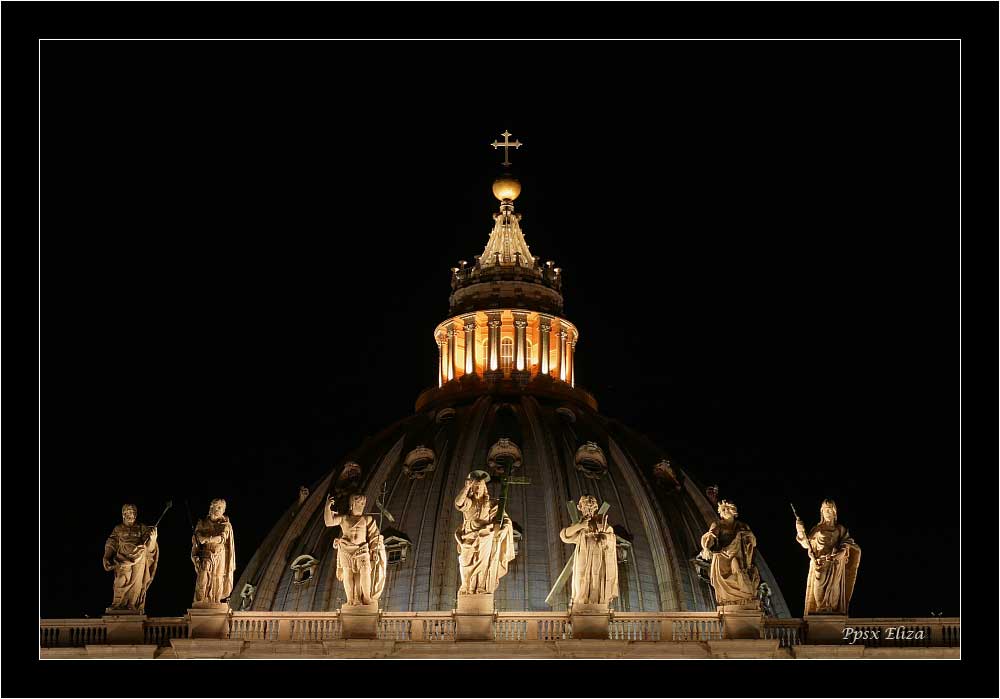 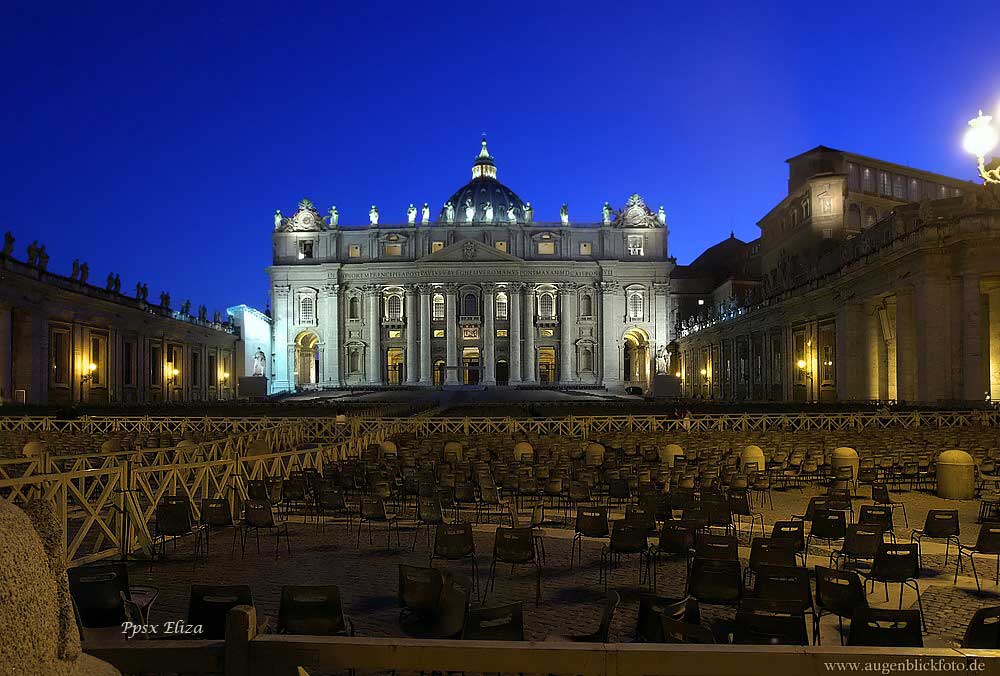 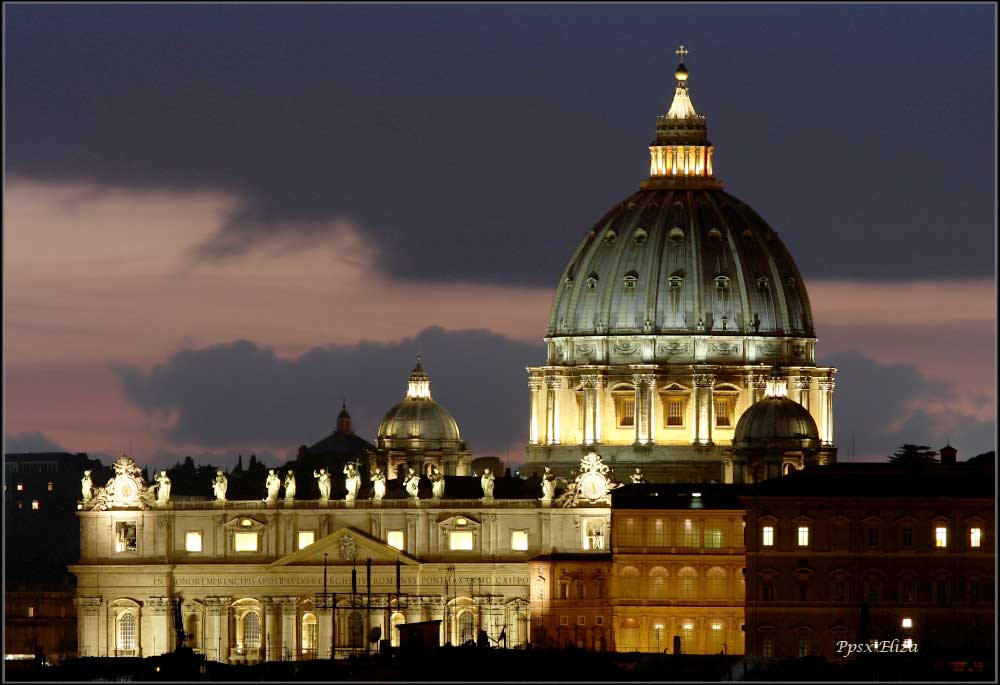 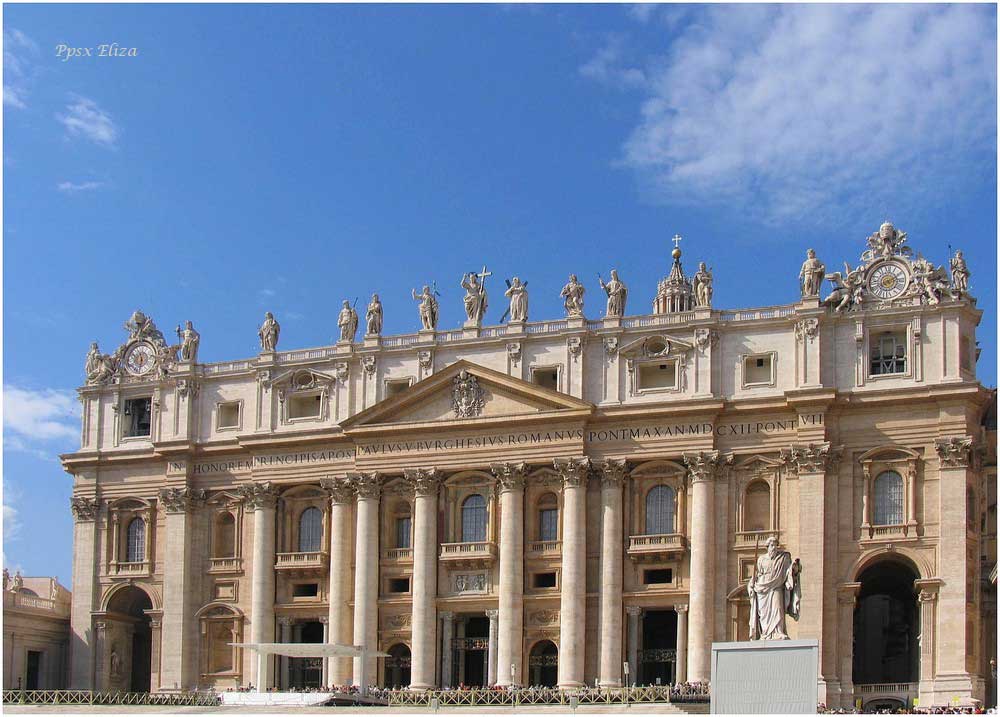 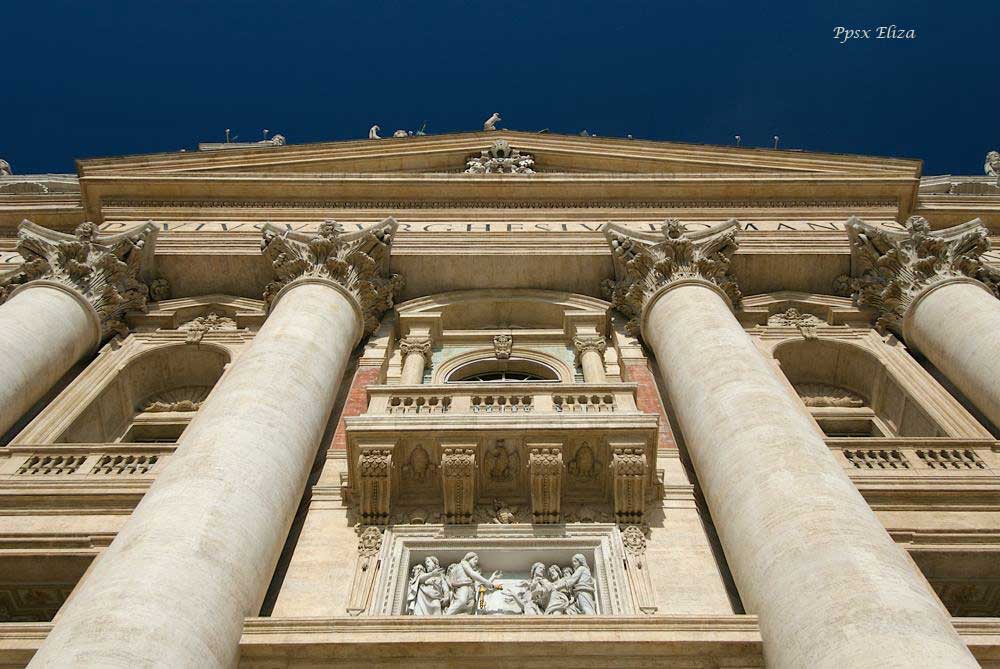 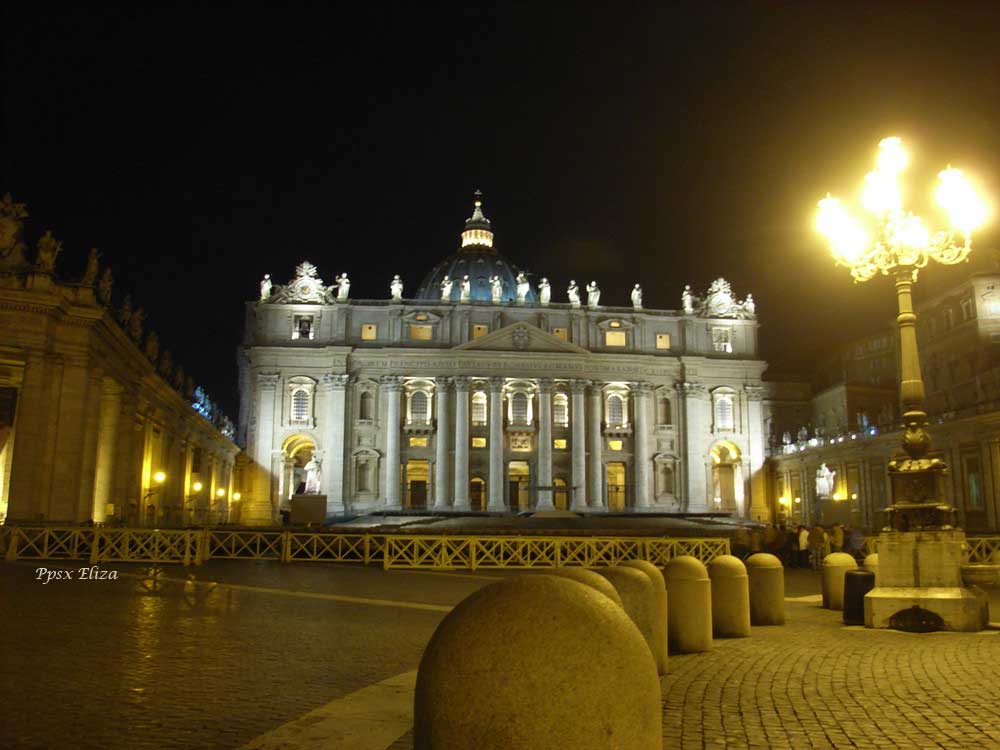 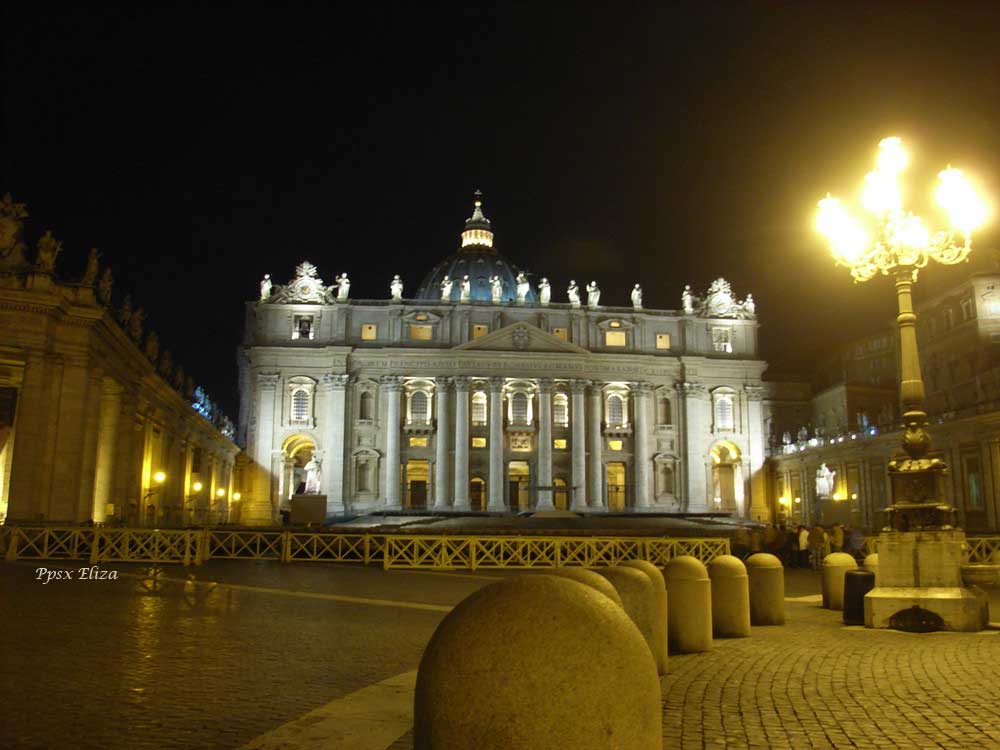 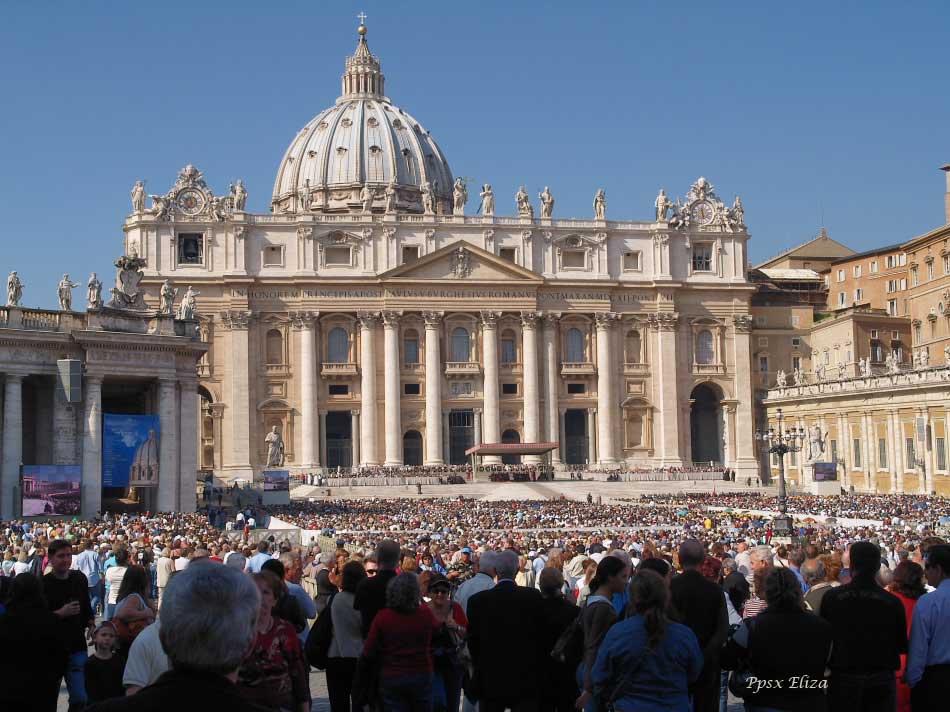 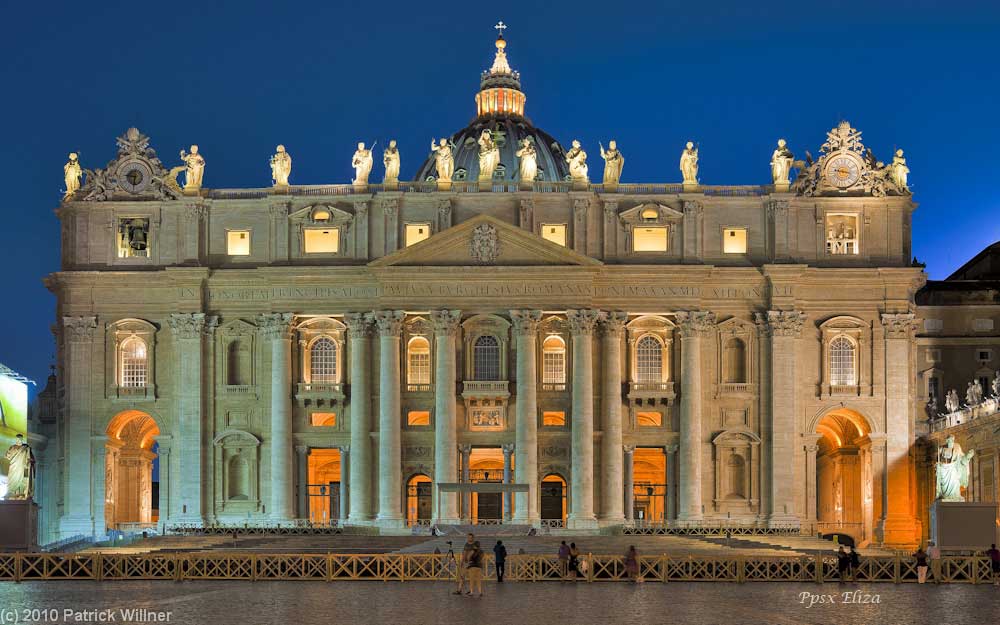 fin
16-
Abril 
1927
Alemania
31 Diciembre 2022
Roma
ubedaiglesiadigital.es
efm